WHAT IS A PARAGRAPH?
Farida Noor Rohmah, M.Pd.
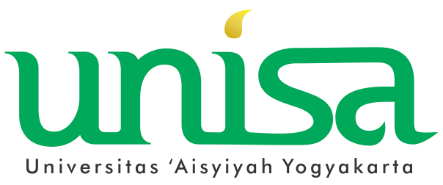 Learning Objectives:
After joining this meeting, you will be able to:

 Identify the three key parts of a paragraph: topic sentence, supporting details, and conclusion
Write a paragraph containing a topic sentence, supporting details, and conclusion.
A PARAGRAPH IS…
A group of related sentences dealing with one topic
In academic writing, a paragraph usually consists of five until ten sentences long.
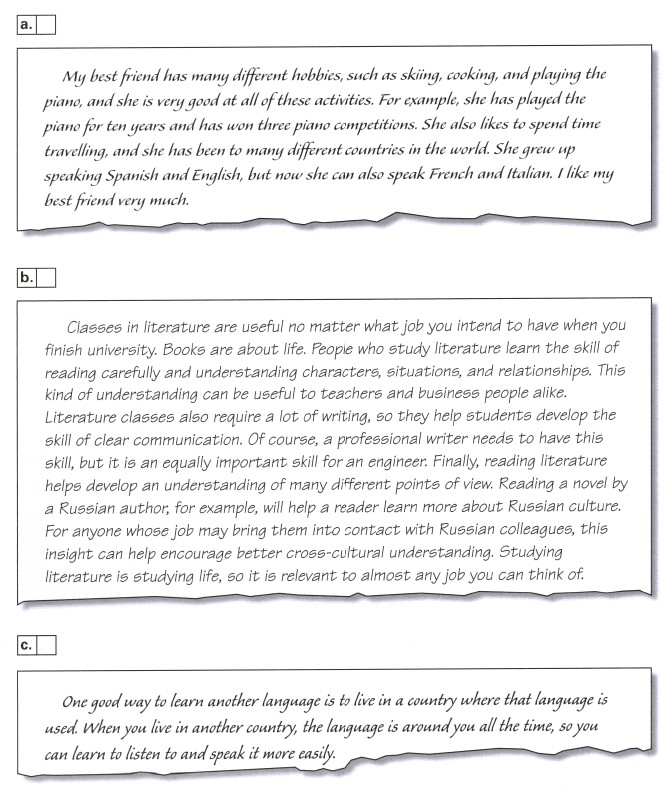 A good paragraph?
https://www.menti.com/nviem1ufky

Or go menti.com with code: 3208 2598

Or scan me
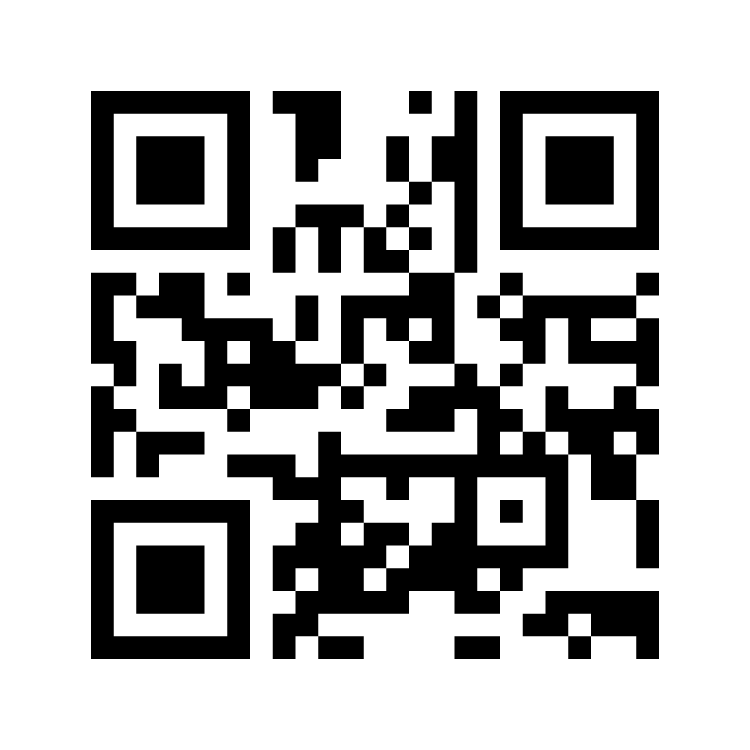 Paragraph structure
Topic sentence
Supporting sentences  Concluding sentence
PARTS OF A PARAGRAPH
A paragraph regularly has three parts:

Topic Sentence: It is usually the first sentence in  a paragraph.

Supporting Sentences: They support the  information of the topic sentence. It includes  specific details

Concluding Sentence: It reminds what the topic sentence  was about.
WHAT IS A TOPIC SENTENCE?
The Topic Sentence:

expresses the main idea of a paragraph.
is usually the first sentence of a paragraph.
contains the central idea.
Is also	the	most	general  paragraph.
sentence	in	a
EXAMPLE OF A TOPIC SENTENCE
There	are	three	reasons	why	Canada	is  one of the best countries of the world.
Topic sentences
The topic of a paragraph is generally introduced by a  key sentence. This is called a topic sentence  because it contains the central idea of the  paragraph. It often -but not always- comes at the  beginning of the paragraph.

The topic sentence has 2 parts:
Topic + controlling idea

The topic is the subject of the paragraph and	the  controlling idea tells what the paragraph will tell
 about the topic.
Topic sentences
Examples of:
Topic + controlling idea

Pollution in ABC Town is the worst in the world.
Dogs can help you to live longer.
Teen pregnancy may be prevented by improved  education.
It is important to be ready before buying a house
Swimming is the most effective and most injury-free  aerobic exercise you can do.
WHAT IS A SUPPORTING SENTENCE?
The Supporting Sentence:

develops,	explains	and	supports	the	main  idea of the paragraph.

May contains reasons, facts, statistics, quotations and examples.

explains why the main idea is true.
Good vs. Weak Support
EXAMPLES OF SUPPORTING SENTENCES
First, Canada has an excellent health care  system. All Canadians have access to medical services at a reasonable price. Second, Canada has a high standard of education.  Students are taught by well-trained teachers and are encouraged to continue studying at university.  Finally, Canada’s  cities are clean and efficiently managed. Canadian cities have many parks and lots of space for people to live.
Avoid Unrelated Supporting Sentences
Some writers include too many ideas in one paragraph. Remember that a paragraph should focus on just one controlling idea.

Please find unrelated supporting Sentence: 

Certain qualities are typical of good restaurants. These restaurants offer fast and friendly service, with servers who are friendly and courteous. They make sure that customers’ needs are met throughout the meal. Since customers are choosing to eat out, obviously the quality the food is important. A good restaurant uses fresh ingredients in its dishes. Some of the best-quality cheeses can be imported from France. Good restaurants also have a pleasant atmosphere. They are clean and well maintained and they all pay attention to details such as decor, lighting and music.
WHAT IS A CONCLUDING SENTENCE?

The Concluding Sentence:

Is usually the last sentence of the paragraph.
Restates the main idea.
Is used to finish the paragraph or to prepare the  reader for the following paragraph.
Should not introduce a new point.
EXAMPLES OF CONCLUDING SENTENCES

As a result, Canada is a desirable place to live.

For those reasons, Canada attracts a lot of  immigrants. Wouldn’t you like to live there?

Canada is a great model for other countries to  follow.
CHECK THE STRUCTURE OF THIS  PARAGRAPH…
Through the centuries rats have managed to survive all  our efforts to destroy them. We have poisoned them and  trapped them. We have fumigated, flooded, and burned them.  Some rats even survived atomic bomb tests conducted on  Entwetokatoll in the Pacific after World War II. In spite of all  our efforts, these enemies of ours continue to prove that they  are the most indestructible of pests.

Can you identify the TS, SS and CS?
TS, SS & CS
Through the centuries rats have managed to  survive all our efforts to destroy them. We have  poisoned them and trapped them. We have  fumigated, flooded, and burned them. Some rats  even survived atomic bomb tests conducted on  Entwetokatoll in the Pacific after World War II. In  spite of all our efforts, these enemies of ours  continue to prove that they are the most  indestructible of pests.
Types of paragraph development
compare and contrast - paper compares and contrasts two or more topics by presenting ideas through examples in paragraphs
analysis - analyzes data or theories through examples
process - describes how something works through steps
description - creates a mental picture for readers using clear, concise writing
narrative - tells a story in chronological orde
How to develop a paragraph?
Write a list of everything you know about your topic on a sheet of paper.
Narrow your list to at least three main points that you want to include in your paragraph, and write an example/elaboration for each point. 
Rank your main points in order of importance, in chronological order and in spatial order to see how best to organize them in your paragraph.
Let’s try.
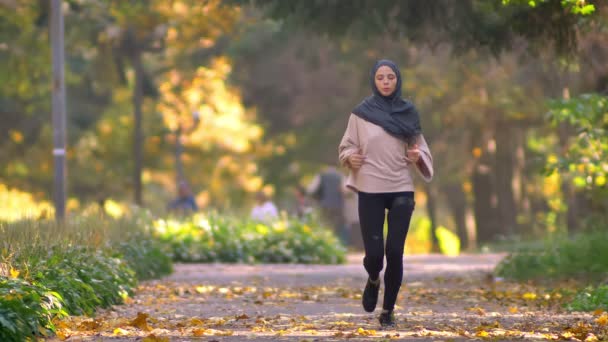 Jogging is my favourite sport. 
Cheap
Simple and easy
Make new friends 
Anywhere
Your turn!
WHEN WRITING A PARAGRAPH  REMEMBER…

To check:

Content
Structure
Form
CONTENT


Develop only one idea.
Be coherent. This makes your paragraph easy to  understand.
Focus on the main idea.
Elaborate and develop your topic sentence. This means  that the topic should be explained in detail.
Add explanations, details and examples to the  supporting sentences.



STRUCTURE
Make sure your paragraph	has:

One topic sentence.
As many supporting sentences as you need.
A concluding sentence.
FORM
Make sure that you:


Write clear sentences (S+V+C) 
 Check your spelling and grammar.
Writing Practice
1. Brainstorm
2. What is the main idea?
3. What are 3 details that tell more  about our main idea?
4. What is our main idea again? (in new  words)
Yay! Our paragraph is finished!
https://padlet.com/faridanoor88/zjdhl6n8z8h7aad4
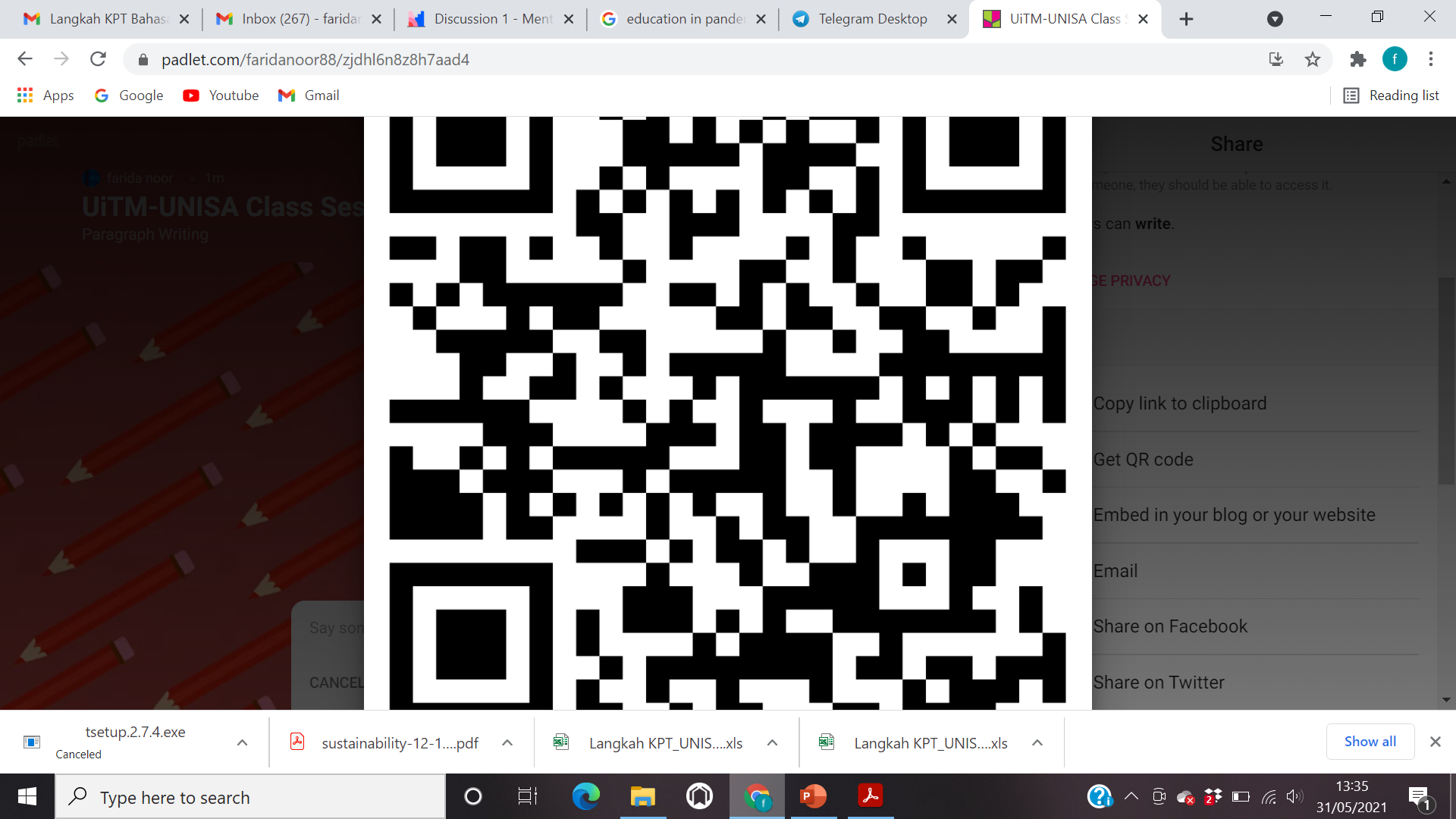 References
Zemach, Dorothy E & Rumisek, Lisa A. (2005). Academic Writing from Paragraph to Essay. Macmillan Education: Oxford.